Prezentacja multimedialnana temat pięter roślinnychw lasach
Jan Czarnecki
ZWIERZĘTA W LASACH
KORONY DRZEW – PTAKI , WIEWIURKI…
POTSZYT – OWADY , MAŁE PTAKI…
RUNO LEŚNE – JELENIE , SARNY…
ŚCIUŁKA – JERZE , MRÓWKI...
GLEBA – KRETY , GLIZDY…
LASY LIŚCIASTE
Las liściasty - ekosystem leśny z udziałem przede wszystkim drzew liściastych. Charakter lasu liściastego zmienia się w zależności od regionu geograficznego i klimatu.
lasy liściaste zrzucające liście na zimę spotyka się w strefie umiarkowanej, z wyraźnie zaznaczoną sezonowością i temperaturach poniżej zera w zimie i powyżej 12 °C w lecie. Las liściasty strefy umiarkowanej charakteryzuje się stosunkowo bogatym runem, które rozwija się na wiosnę, gdy drzewa nie mają liści i światło może bez trudu penetrować głębsze warstwy lasu.
ZWIERZĘTA W LESIE LIŚCIASTYM- ZDJĘCIA
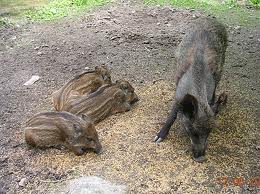 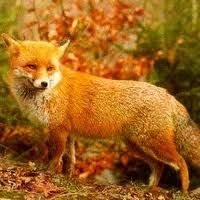 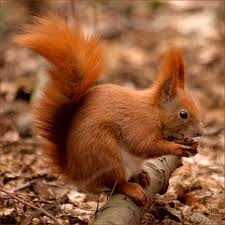 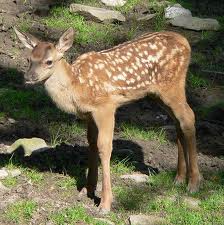 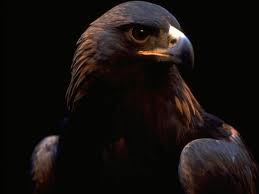 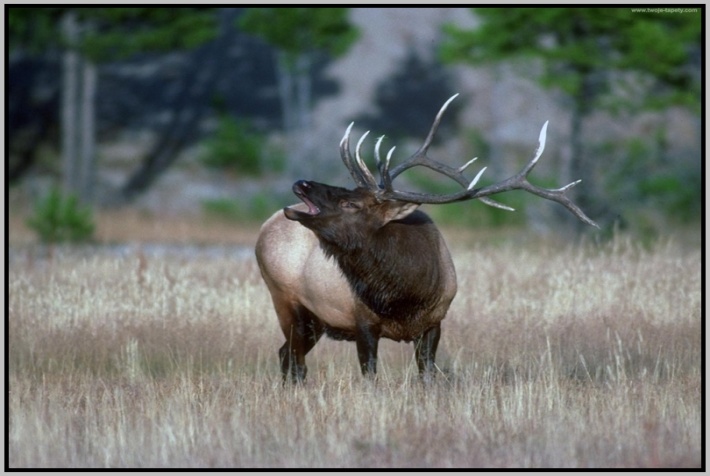 LAS LIŚCIASTY - ZDJĘCIA
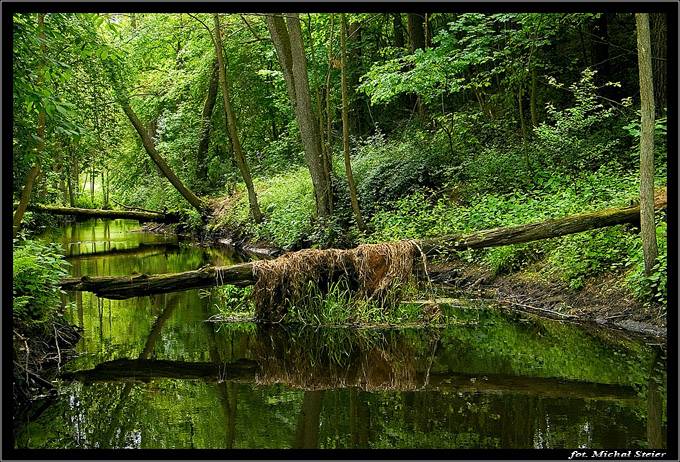 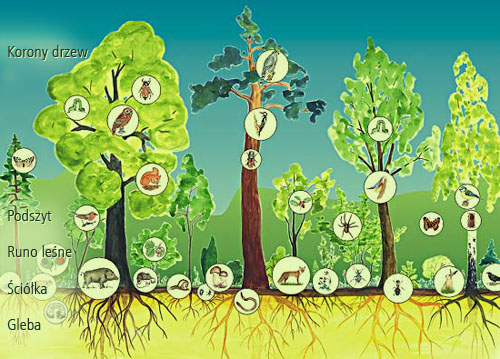 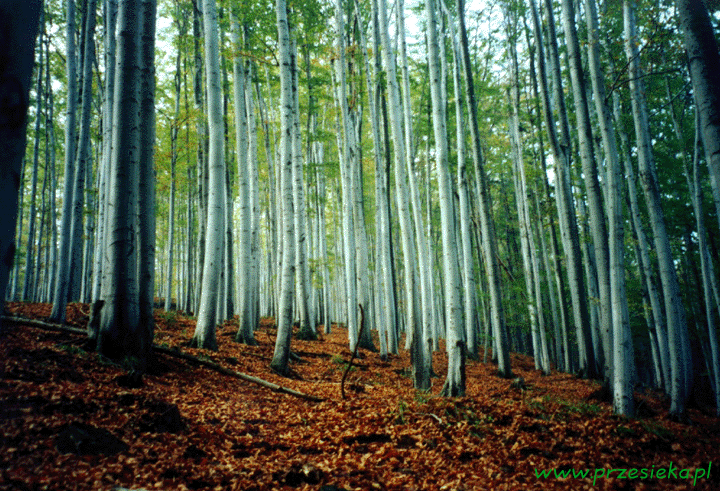 LASY MIESZANE
Są to lasy bardzo podobne zarówno do  lasów liściastych i zarówno do lasów iglastych jest to po prostu mieszanka dwóch lasów.
Lasów mieszanych jest w Polsce najwięcej.
ZWIERZĘTA W LASACH 			MIESZANYCH - ZDIĘCIA
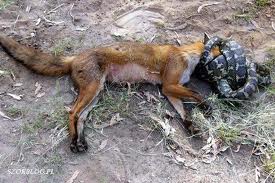 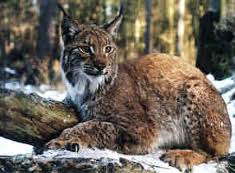 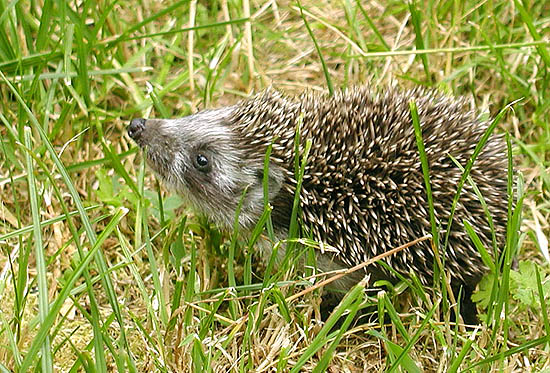 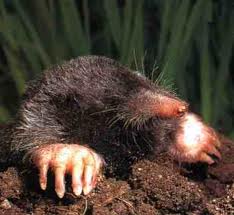 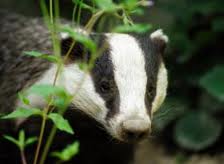 LASY MIESZANE - ZDIĘCIA
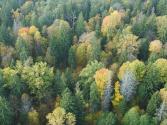 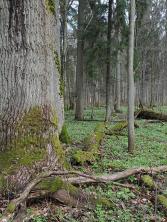 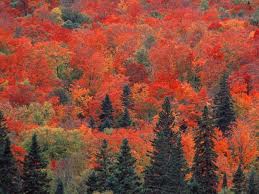 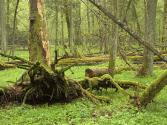 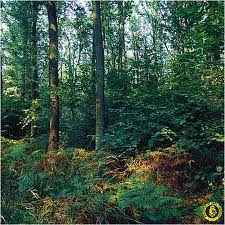 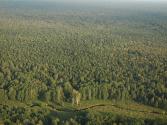 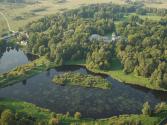 LASY IGLASTE
W brew pozorom lasy iglaste bardzo się różnią od lasów liściastych np. Ściółką 
 Modrzew jest drzewem iglastym to wyjątek wśród drzew iglasty ponieważ zrzuca igły na zimę.
ZWIERZĘTA W LASACH 			IGLASTYCH - ZDIĘCIA
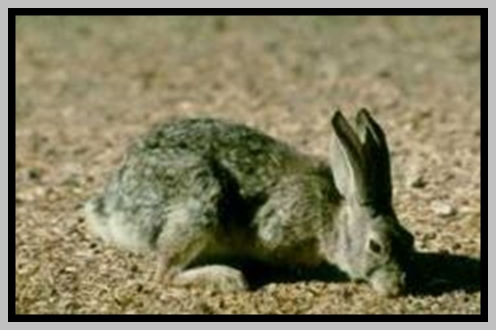 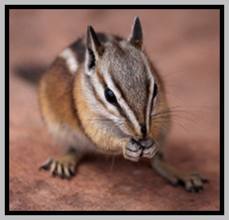 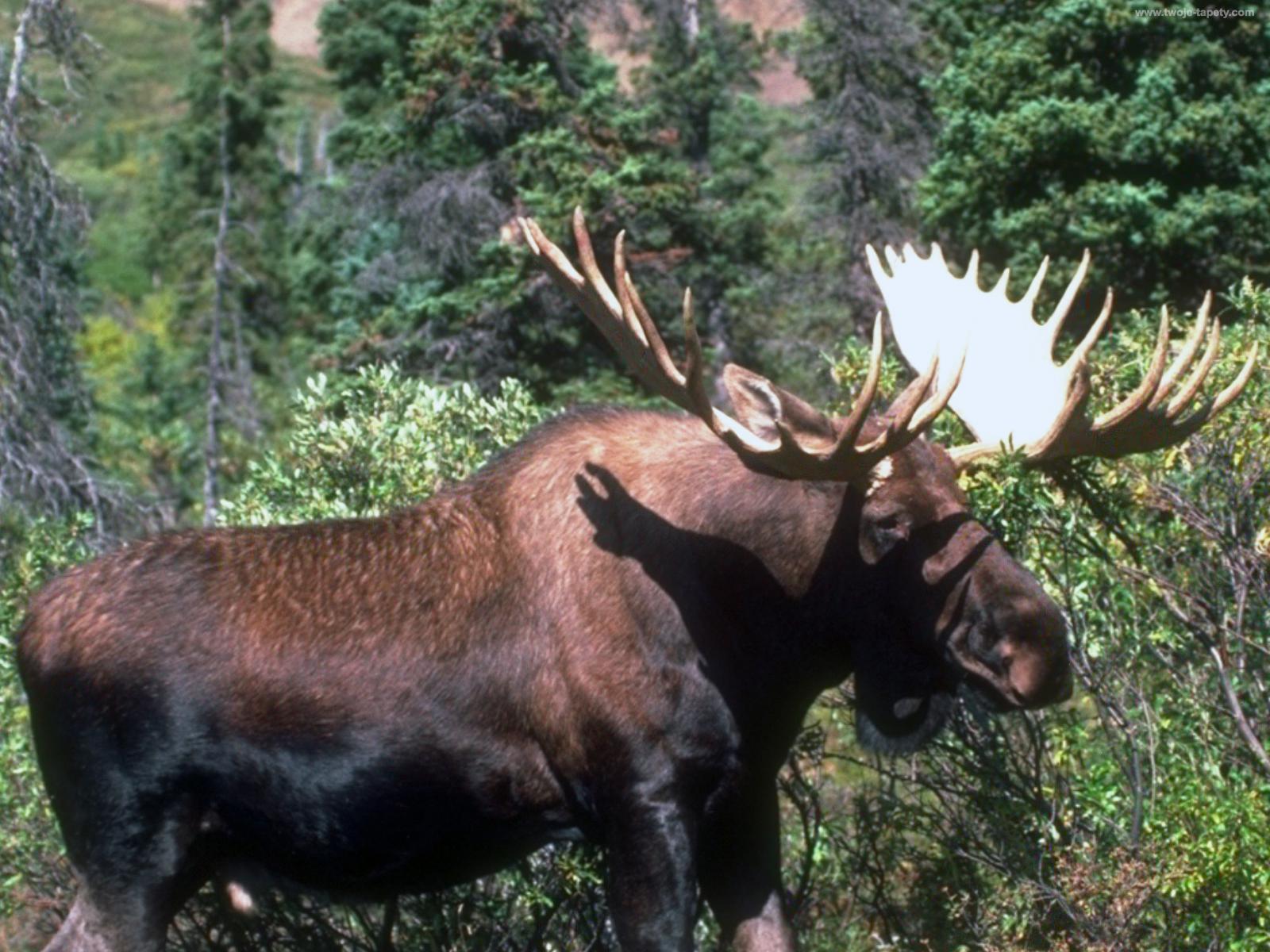 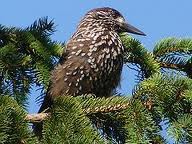 LASY IGLASTE - ZDIĘCIA
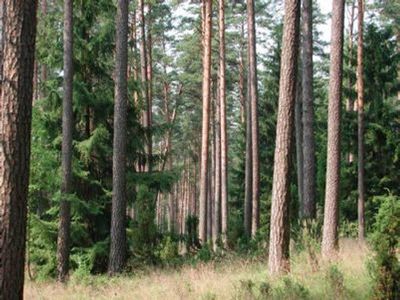 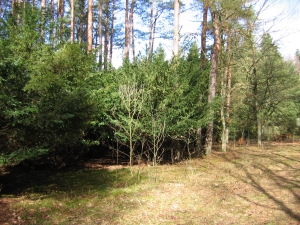 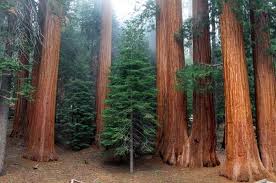 DŻUNGLA
Jeżeli chodzi o dżunglę to w niej nie da się określić pięter roślinności.
W dżungli wszystkie rośliny pną się do góry, wszystkie rośliny się przepychają.
Rośliny w dżungli są takie wielkie ponieważ gdy jest mała roślinka to ta duża ją zarośnie dlatego w dżungli wszystko tak szybko rośnie i dla tego wszystko jest takie duże.
ZWIERZĘTA W DŻUNGLI - 			ZDIĘCIA
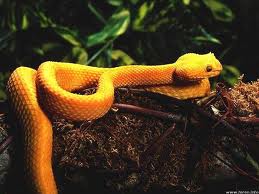 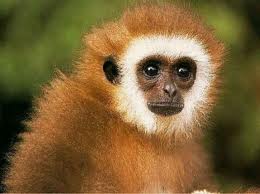 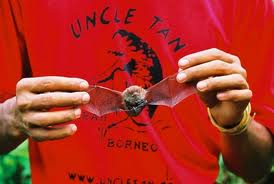 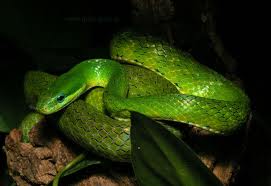 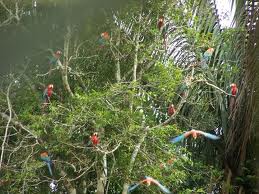 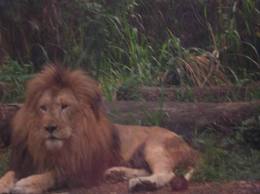 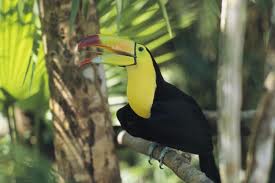 DŻUNGLA - ZDIĘCIA
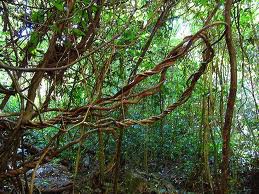 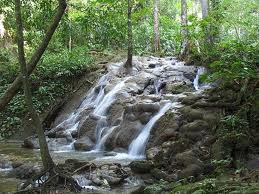 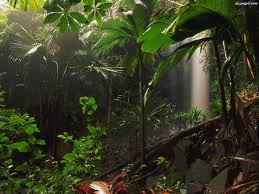 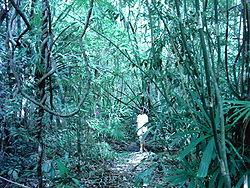 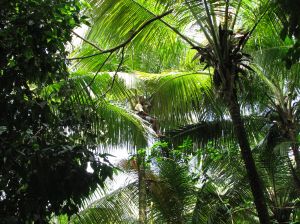 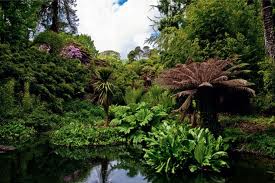 DZIĘKUJĘ ZA UWAGĘ
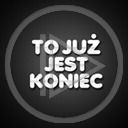